Giuseppe ApriglianoMechanical EngineerNMX Instrument Project EngineerIntroduction
www.europeanspallationsource.se
01st February  , 2018
Previous Employment
NMX Project structure
2008 -2013  European Molecular Biology Laboratory-Hamburg outstation, Germany
 
Mechanical Engineer of the Instrumentation team
Responsible for mechanical integration of X-ray beamlines at the Synchrotron Radiation Source PETRA III (DESY).
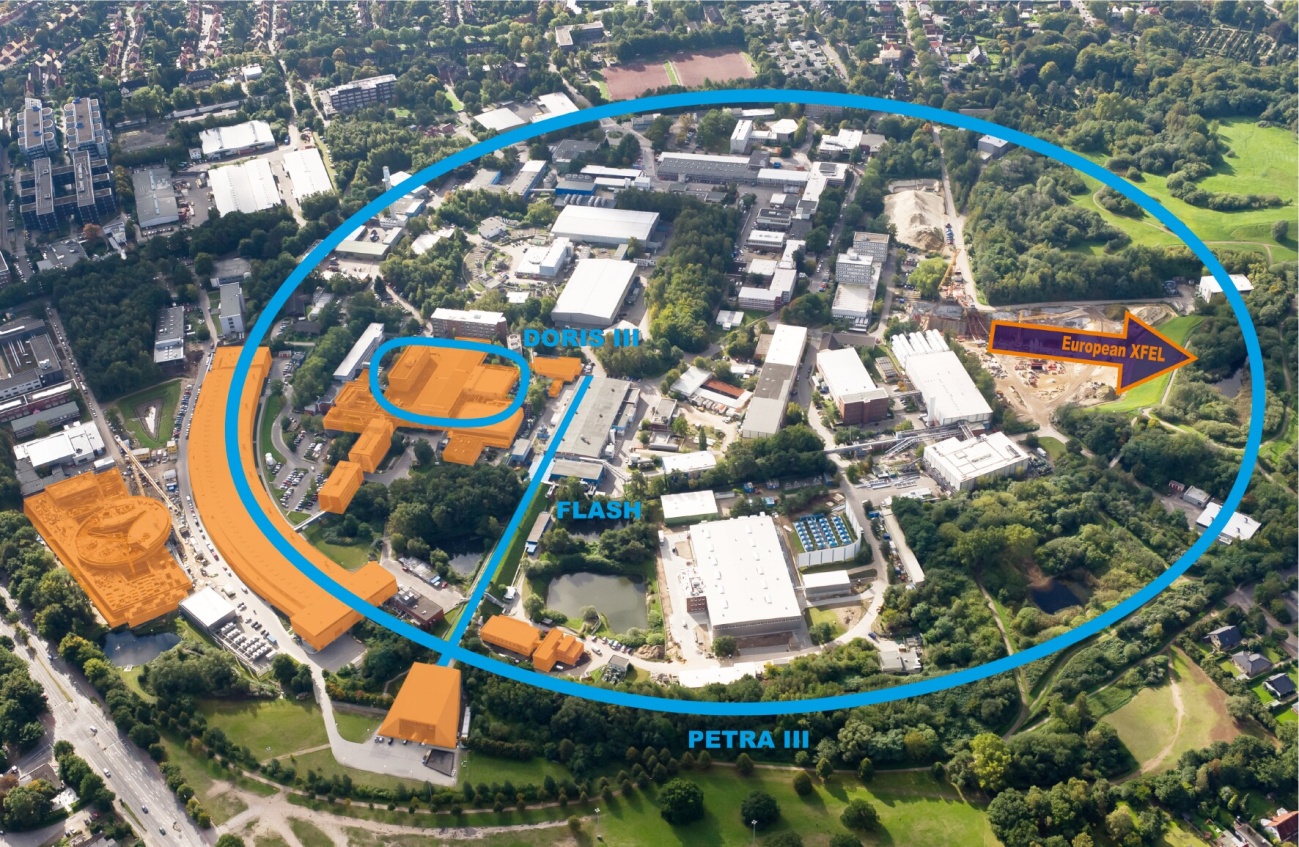 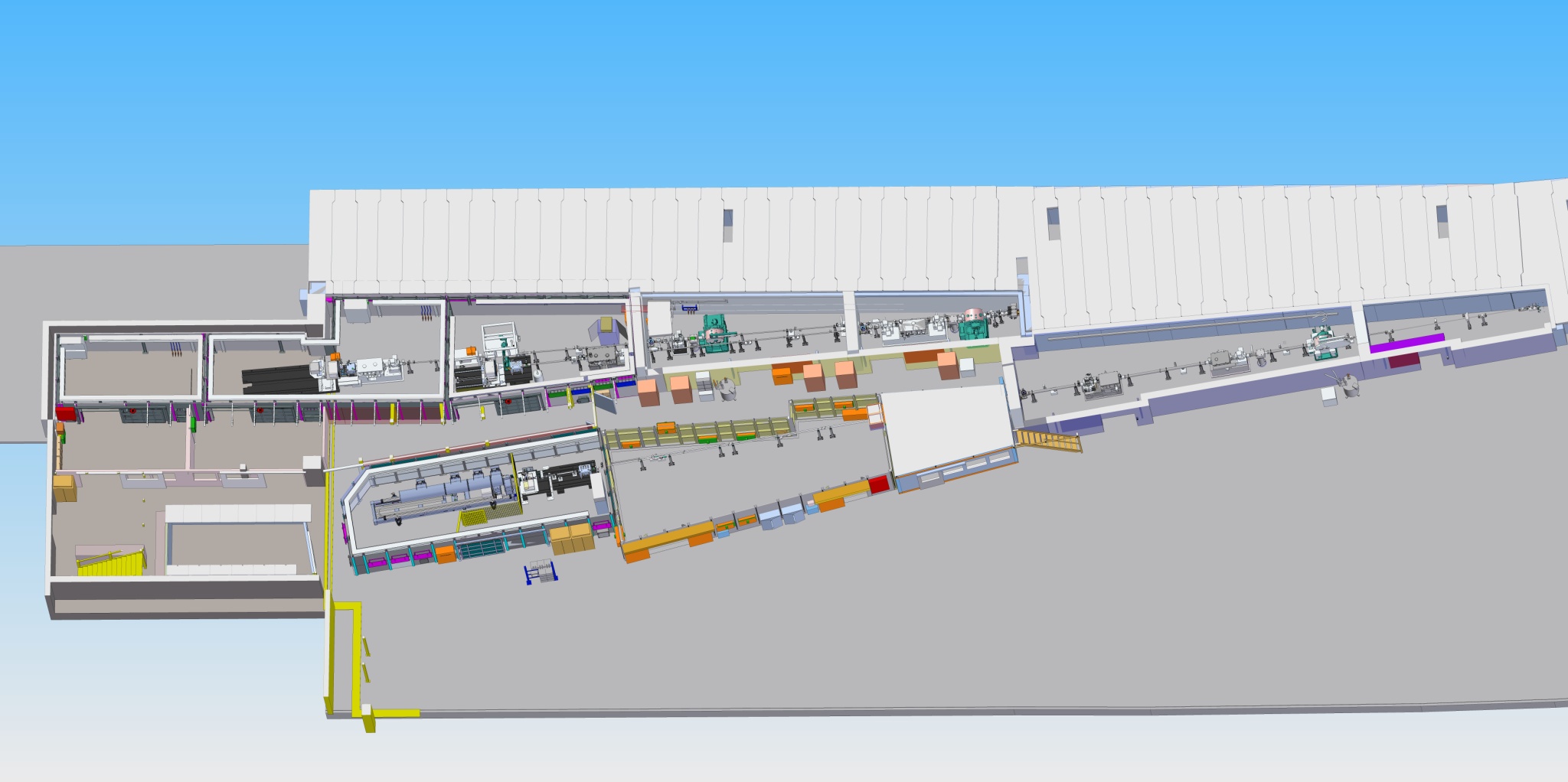 P12 BioSAXS
P13 Macromolecular Crystallography
P14 Macromolecular Crystallography
[Speaker Notes: NMX is an instrument led by ESS, Esko Oksanen, is the proposer of the instrument and currently is the instrument project leader and I am the Instrument Project Engineer, 

Here on the right are the partners that participate to the instrument construction
France 
Hungary Wigner research centre
The CERN contribution comes through the detector group for the development of the NMX neutron detectors

On the left is a list of the people that are supporting us in the]
Neutron Macromolecular Crystallography instrument at ESS
-NMX is a Quasi-Laue time of flight diffractometer with Macromolecular Crystallography as primary scientific case.
Since 2013 at ESS, Lund, (Sweden)

- Since January 2014, Instrument Project Engineer for the neutron instrument NMX, responsible together with the instrument scientist to deliver one of the first instruments of the ESS instrument suite.
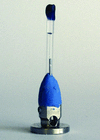 “Small” crystals :  0.2mm to 5mm
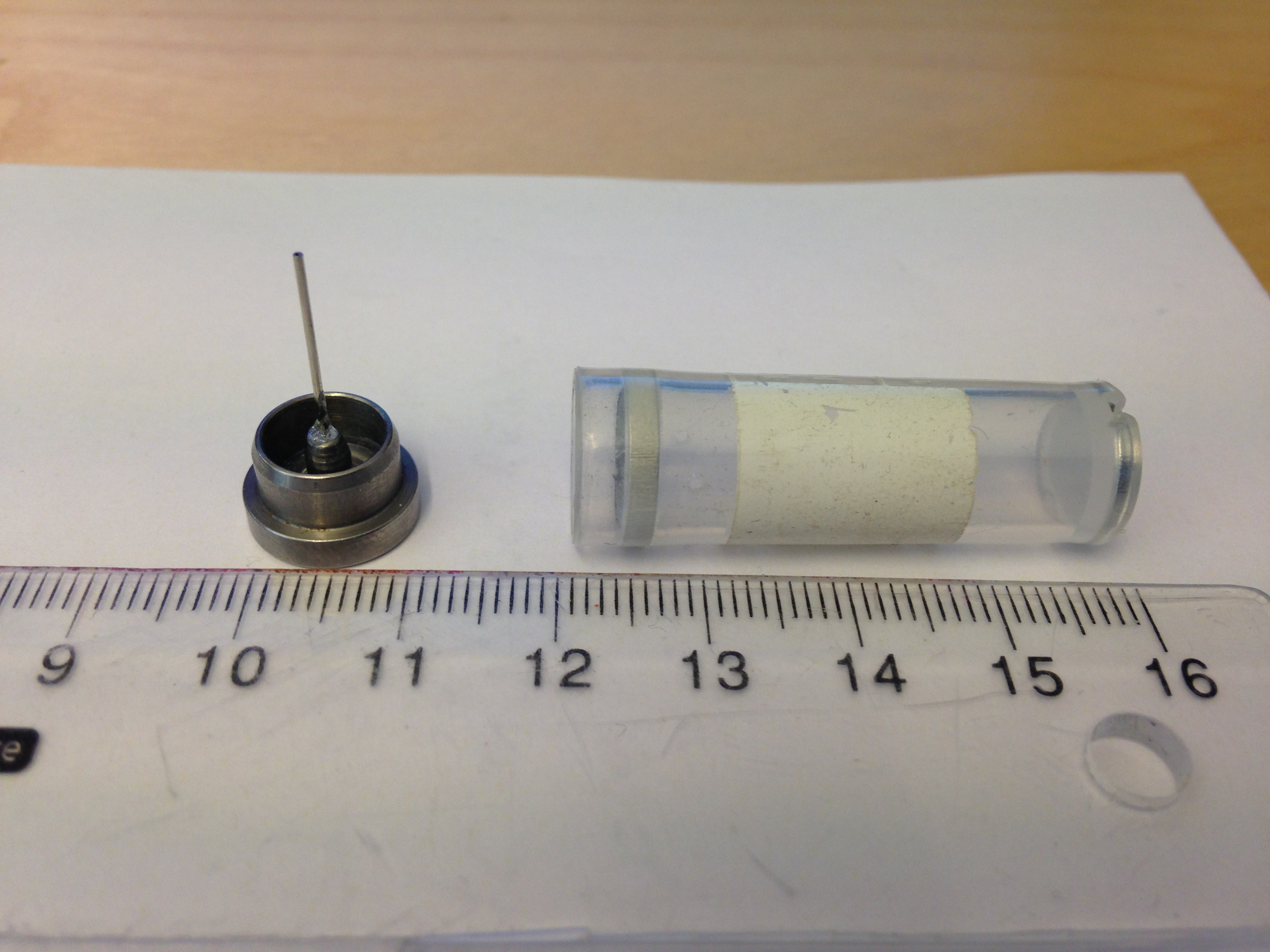 3
[Speaker Notes: Quasi-Laue time of flight diffractometer,
Typical samples are small crystals of biological molecules]
Project structure
Instrument Project Leader: Esko Oksanen, ESS
Instrument Project Engineer: Giuseppe Aprigliano, ESS
Budget: 			11 670 140 Euro 
End of construction		2021 (under review)
Start of scientific program	2023 
Earned value		10%
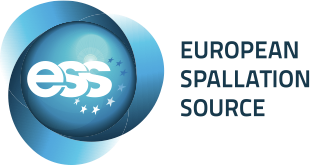 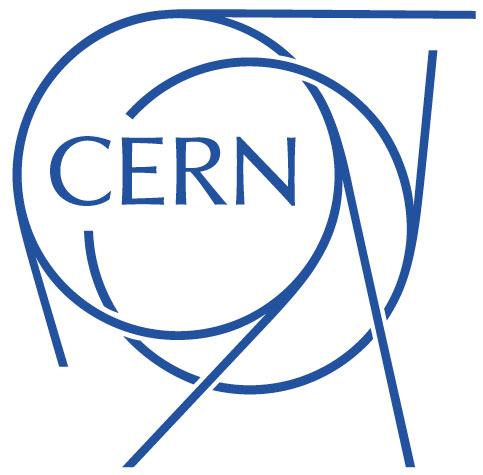 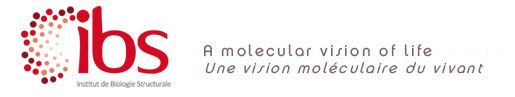 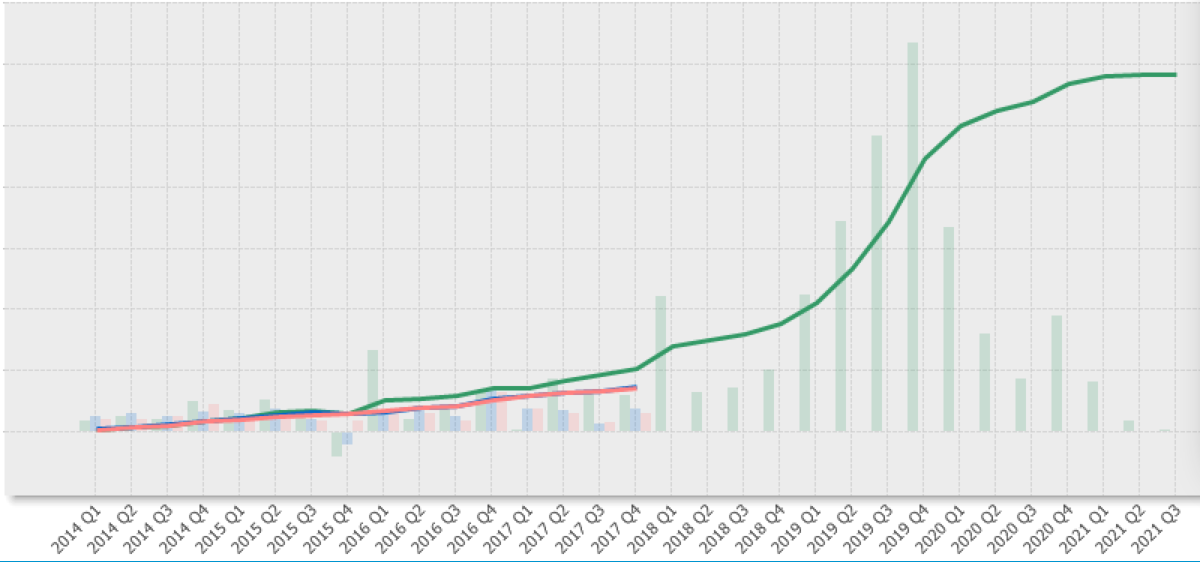 Zoe Fisher 		(ESS-SAD) 
Anders Pettersson 	(ESS-SAD)
Richard Hall Wilton 	(ESS -Detector group)
Dorothea Pfeiffer 	(ESS- Detector group/CERN)
Phillip Bentley 	(ESS-NOSG)
Valentina Santoro 	(ESS-NOSG)
Damian Martin Rodriguez 	(ESS-NOSG)
Iain Sutton 		(ESS-NCG)
Markus Olsson	(ESS-NCG)
Stuart Birch 		(ESS-PSS)
Peter Ladd 		(ESS-Vacuum Group)
Marcelo Juni Ferreira 	(ESS-Vacuum Group)
Thomas Gahl 		(ESS-MCA)
Paul Barron 		(ESS-MCA)
Thomas Holm Rod 	(ESS-DMSC)
Jonathan Taylor 	(ESS-DMSC)
Peter Sångberg	(ESS-SPD)
Magnus Israelsson 	(ESS-Programme office)

Jean-Luc Ferrer 	(IBS – GSY Group, FR)
Márton Markó 	(Wigner Research Centre, HU)
Szabina Török		(Centre for Energy Research,HU)
Petri Kursula		(University of Bergen, NO)
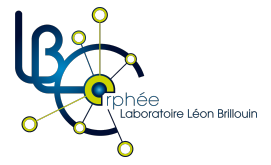 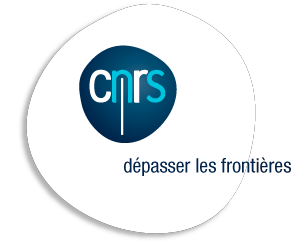 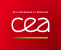 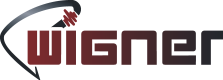 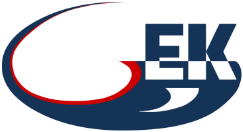 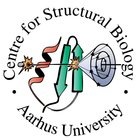 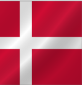 4
University of Bergen
NMX Overview
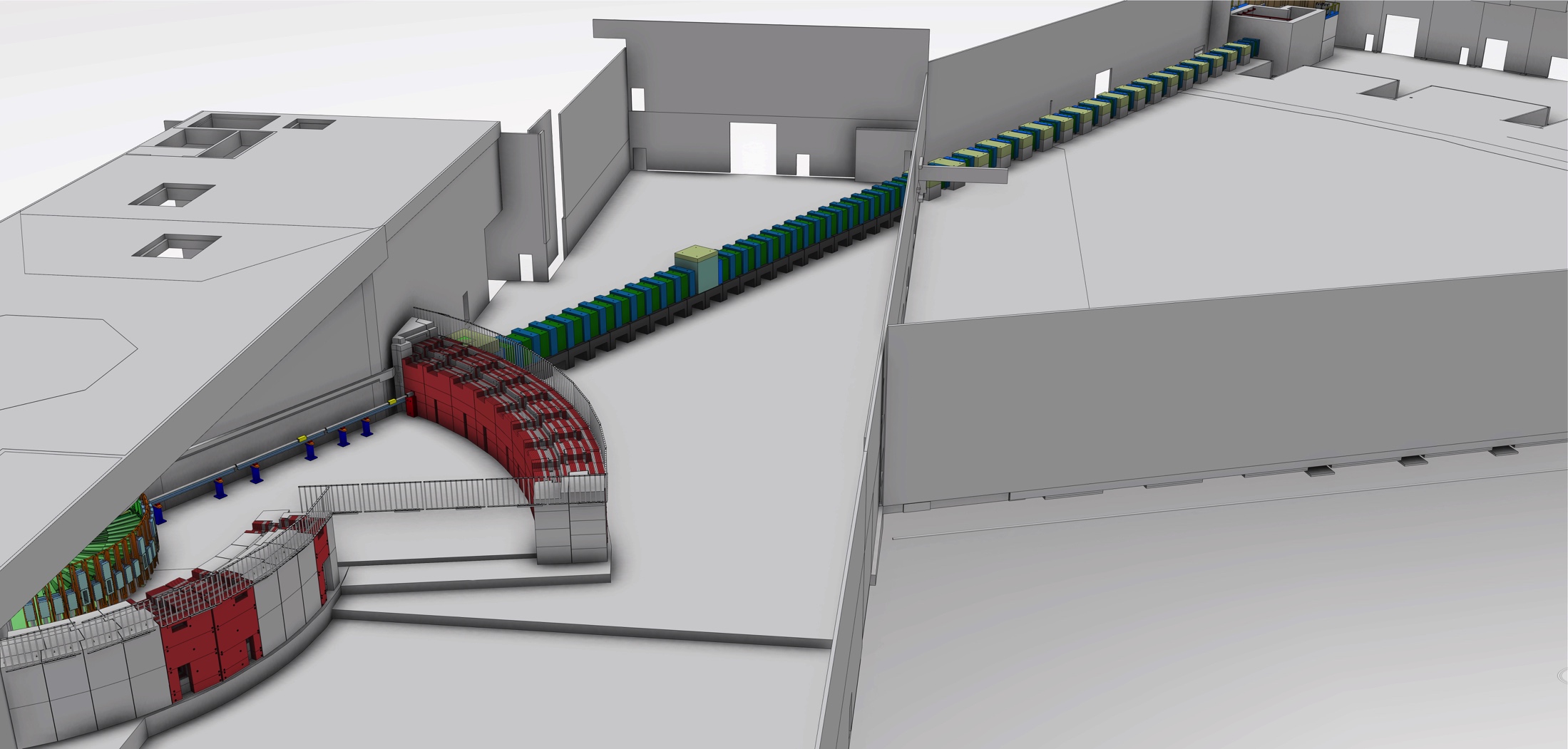 5
NMX Components: Exp cave
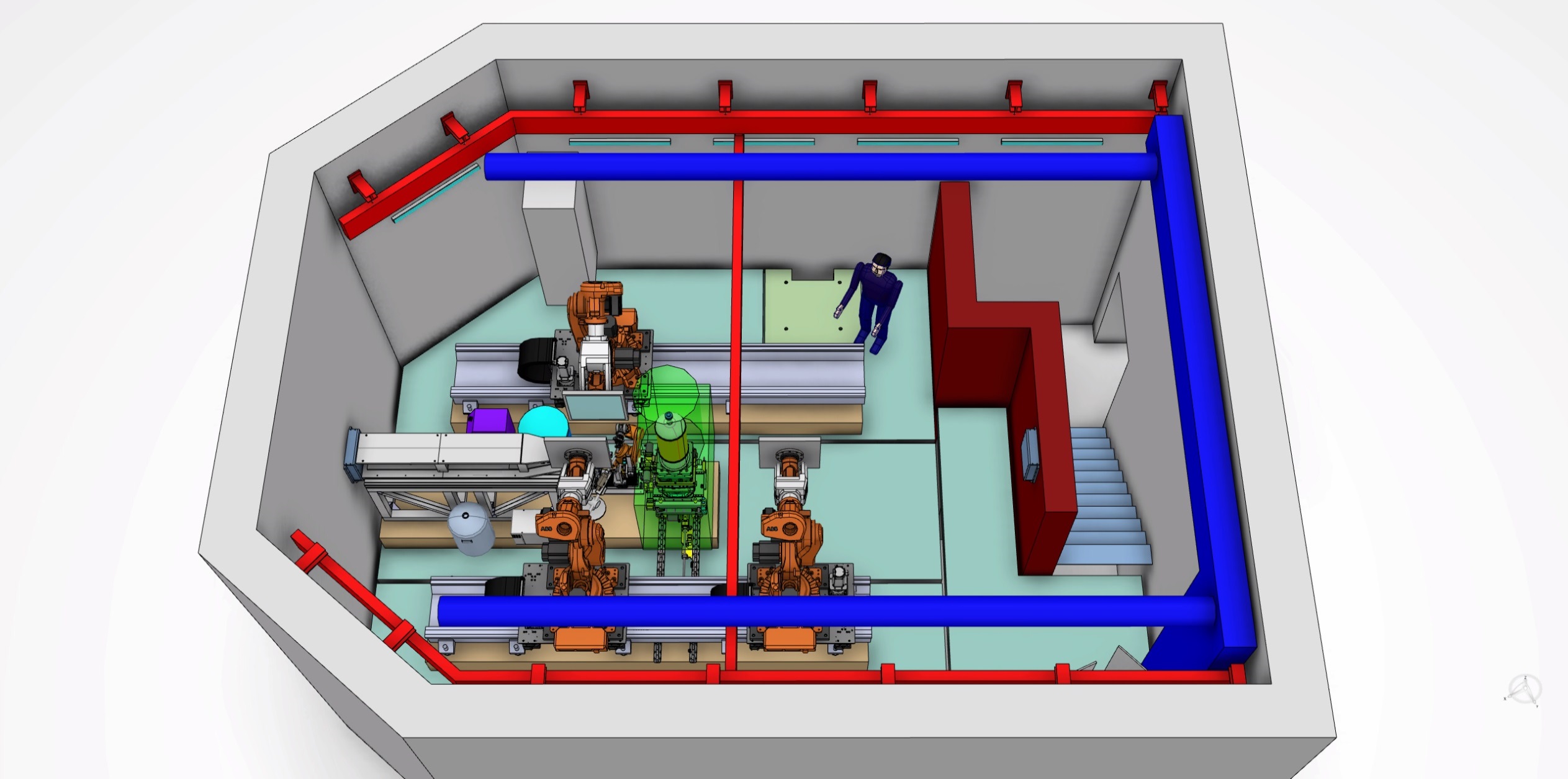 2
1
3
4
1 - Endstation
2 - Safety beamstop
3 - Air conditioning
4 - Crane
6
[Speaker Notes: Missing false floor
Logistics]
NMX Endstation Components
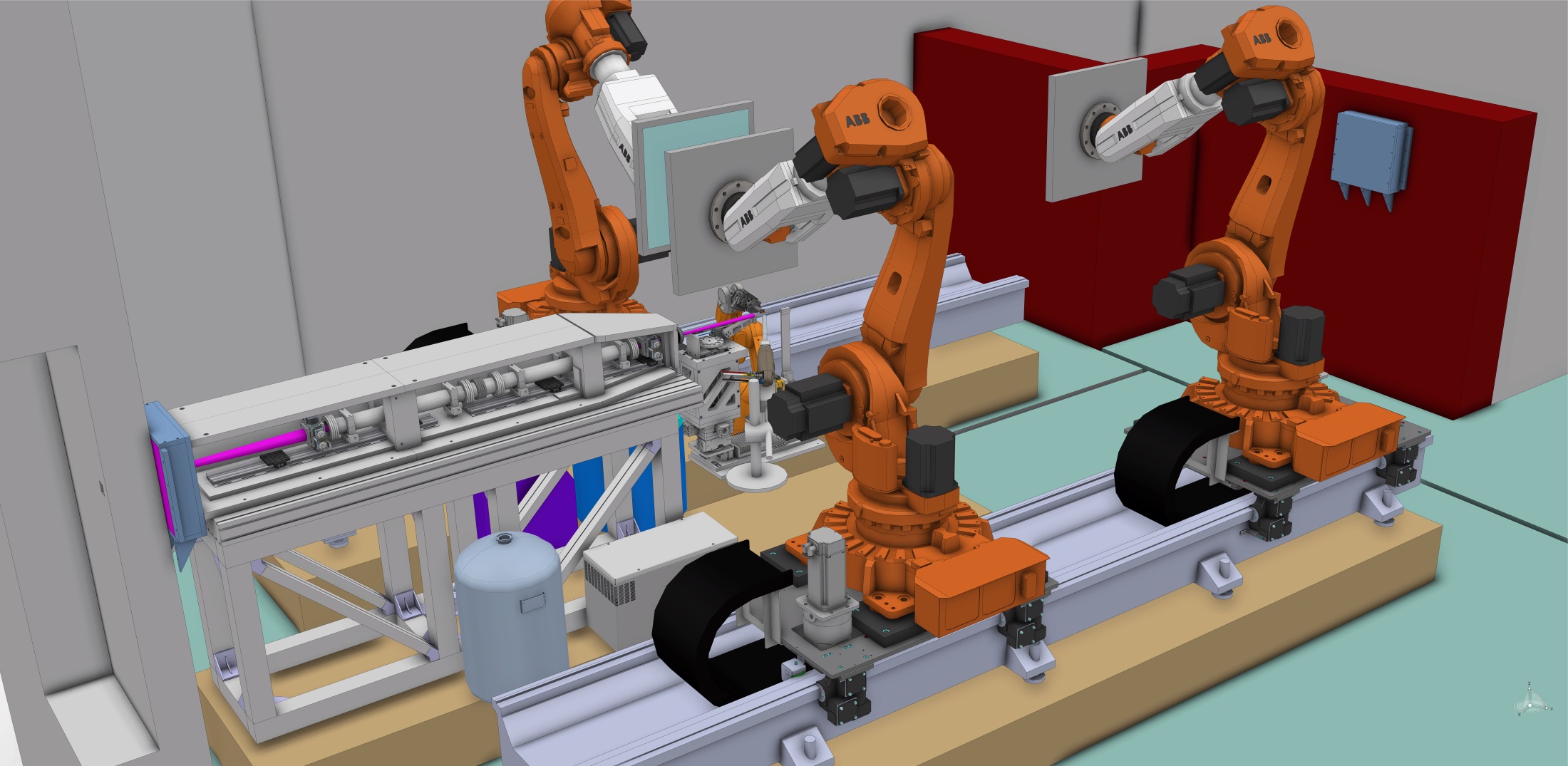 7
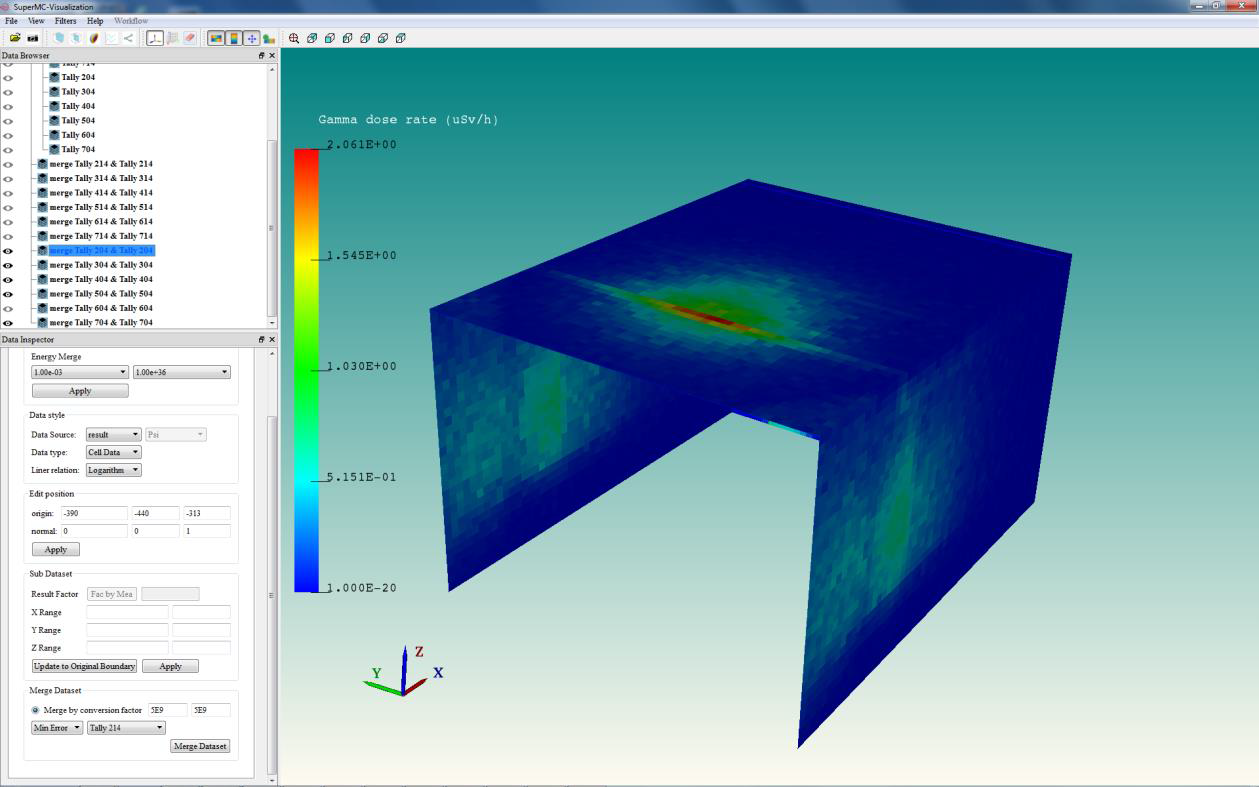 Work performed at MTA EK, Hu 
Szabina  Torok, Peter Zagyvai
8
Lead Engineer Responsibilities
Reporting to the Neutron Scattering Systems Project Leader: S.Kennedy
WP Management
Planning 
Budget management 
Documentation and Reporting
WU coordination (IK/In house)
Technical coordination
Instrument Integration (CAD/ P&ID/Conceptual developments)
Interfaces management
Technical and project documentation
In-house components development

NSS Integration activities
9
Centralized services needs
Definition of standard components and materials (CAD)

Availability of short term design/drafting resources on demand

Availability of draft checking/reviewing capacity

Core experience sharing
10
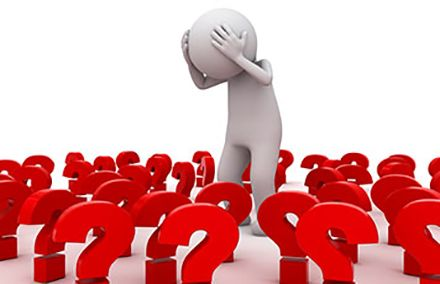 Questions?
11